公式LINEアカント（非認証アカントによる）メッセージ送受信（トライアル）
220123
ID:hp-ywvob@ywvob.com PW: 学生歌
YWVOB会員からの投稿
https://manager.line.biz/account/@384ukire
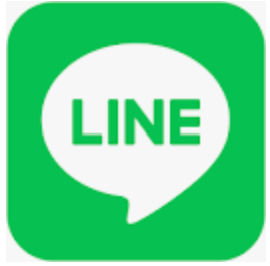 YWVOB会員
公式LINEアカント
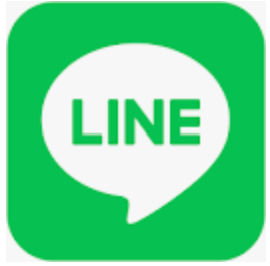 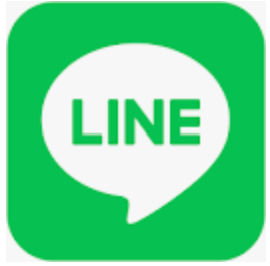 YWVOB会員
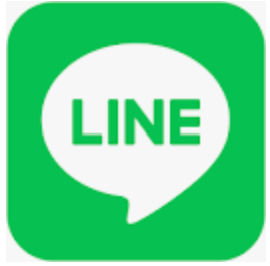 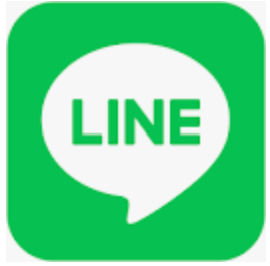 YWVOB会員
各委員長
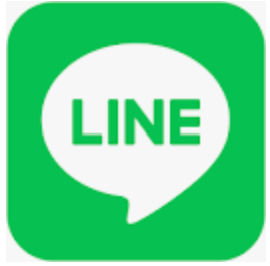 YWVOB会員
一斉同報が可能
また、子アカント（例：山行）も作成可能
Line Official  Account Manager によるメッセージ送信
https://manager.line.biz/account/@384ukire
ID:hp-ywvob@ywvob.com PW: 学生歌　　（BUSINESS　アカントでログイン）
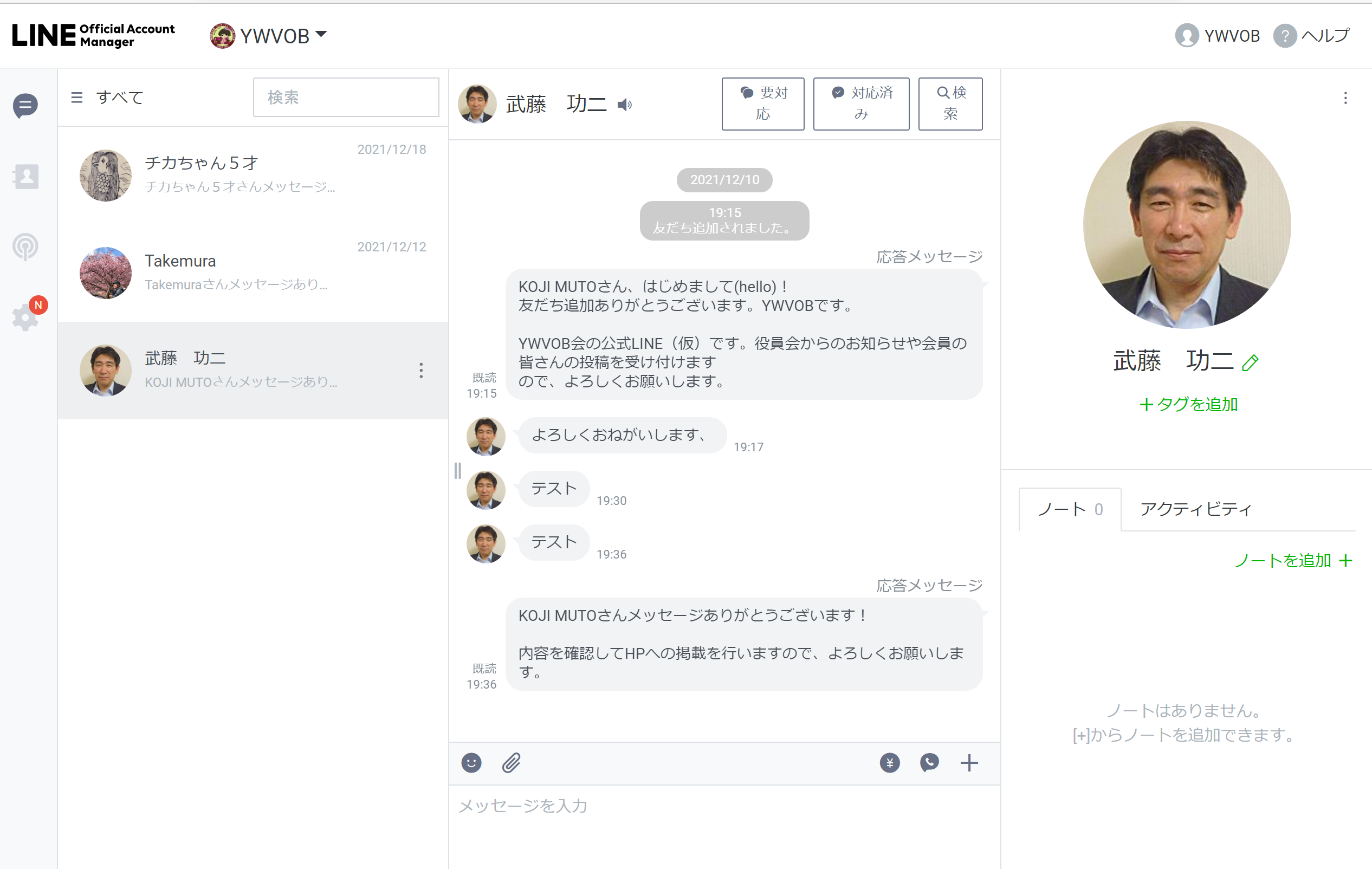 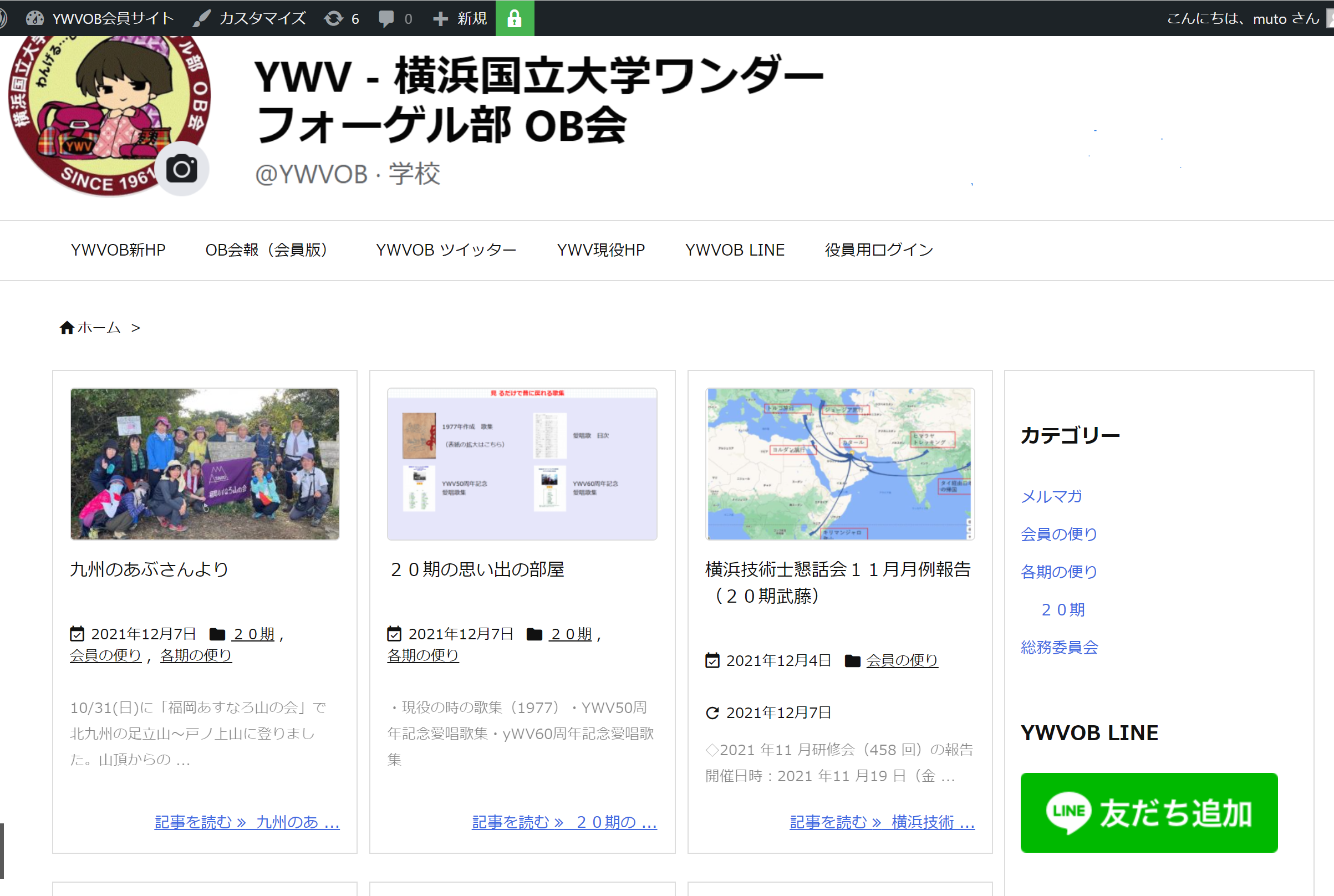 会員ページにLINE友達追加
アイコンを設置
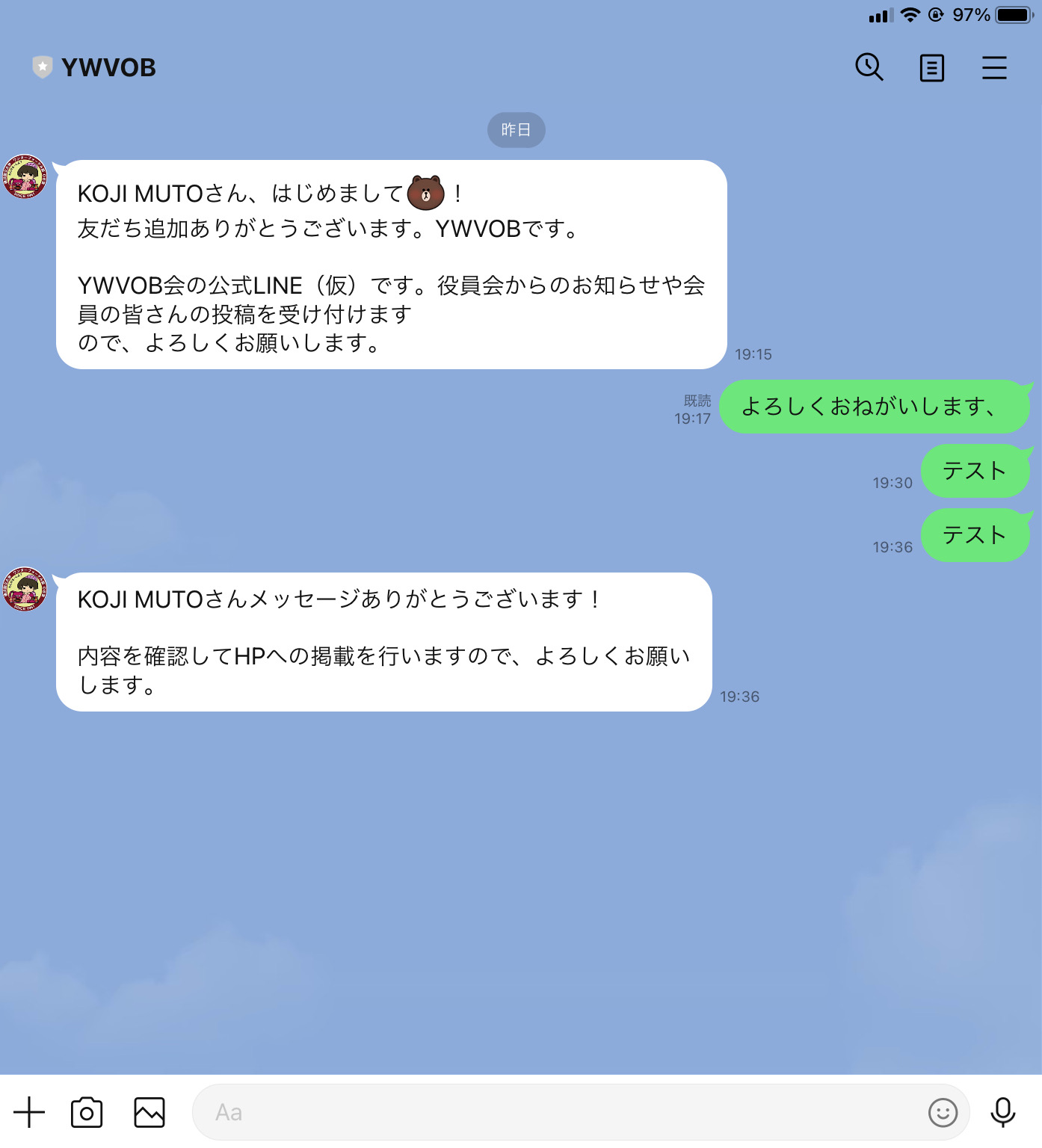 LINE友達追加アイコンをクリックして友達になると、WELCOMメッセージにより誰が友達になったか判別可能
友達からチャットによるメッセージの送信が可能　！！
会員からの投稿（メッセージ、写真、動画）の送信が可能。
OB会からのお知らせは各委員長に権限付与して投稿、メルマガの送信も可能